Delaware Health Care Commission
February 1st , 2024
Virtual meeting- housekeeping
Public- please send your name, email contact, and organization affiliation (if       applicable) to dionna.reddy@delaware.gov or write in the meeting chat box.

Please keep your computer/phone on mute unless you are making a comment, and if you are not on visual, please identify yourself as well.

This meeting will be recorded for minutes.
Agenda
I:  CALL TO ORDER 
 
II:  BOARD BUSINESS 
ACTION ITEM:  Approve January 11, 2024, meeting minutes. (5 min)
Revised Strategic Action Item- Dr Fan ( 10 Min) 
Seasonal calendar- ( 10 Min) 
DHSA Contract- Dr Fan (10 Min)
 
III: POLICY DEVELOPMENT
Governor’s Recommended Budget- Secretary Geisenberger (30-45min)
IV: UPDATES
DIMER -Dr. Jan Lee (10 minutes)
Healthcare Workforce Committee- Dr Matt (10 min)
PCRC – Dr. Nancy Fan (10 min)
V:	PUBLIC COMMENT
 
VI:	ADJOURN
Board Business
• ACTION ITEM: Approve January 11, 2024, meeting minutes. (5 min)
Board Business
Revised Strategic Action Items- Dr Fan ( 10 Min)
Children’s Behavioral Health
Review 2023 DHCC Annual Report
General Assembly and Legislative updates
DPH Health Trends
2024 Strategic DHCC priorities
Governor’s Recommended Budget
General Assembly and Legislative updates
Cost and Quality Benchmarks Updates
Delaware Health Information Network (DHIN) update
DHCC SEASONAL CALENDAR 2024
FEBRUARY
MARCH
APRIL
MAY
JUNE
JANUARY
1
6
4
5
2
2
State’s final operating budget (TBD)
Health Trends Review
State Budget Review
Marketplace
DIMER and DIDER updates
Review and set 2025 DHCC Seasonal Calendar
State’s final operating budget (TBD)
Reinsurance Program
AUGUST
DECEMBER
OCTOBER
7
NOVEMBER
JULY
SEPTEMBER
3
7
5
2
6
DHSA Contract
Dr Fan (10 Min)
Policy Development
Governor’s Recommended Budget- Secretary Geisenberger (30-45min)
Updates : Dimer
Dr Jan Lee
DIMER Update
The current DIMER legislation was passed in 1997 and updates are needed
The DIMER board approved requested legislative changes at the 9/18/23 meeting
Changes in board composition
Changes in method of selection of chair and vice chair, and term limits
The requested changes are expected to be introduced this legislative session
At the 1/27/24 DIMER board meeting, a motion was entered to alter the recommendations for board composition.  After discussion, the board voted not to adopt the motion, as ti would delay introduction and passage of other changes
There was also a motion to nominate Dr. Neil Jasani as permanent board chair. 
Dr. Fan has acted as interim chair since the death of Sherman Townsend a year ago.  
The current DIMER statute specifies that the DIMER board chair is appointed by the chair of the DHCC.  
Dr. Fan has asked Dr. Kathy Matt to serve as interim chair until the new legislation passes and the board can elect its own chair
DIMER Update, cont.
The DIMER board meeting was held on January 17th	
Sidney Kimmel Medical College did a presentation of the Jeffersons Physician Shortage Area Program 
The Philadelphia College Osteopathic Medicine (PCOM) and Sidney Kimmel Medical College (SKMC) provided an update of the class of 2028
All programs are strong – enrollments of DE students in both SKMC and PCOM exceed the number of reserved DIMER slots
Kent and Sussex Counties continue to be less well represented compared to New Castle County
Delaware Health Science Alliance provided an update of their medical education and DIMER engagement activities – seeking to develop a strong pipeline that begins with High School outreach  and extends through college advising, MCAT prep, and ongoing engagement with DIMER students
The residency programs gave updates – ChristianaCare, Bayhealth, Beebe and St Francis all have strong and growing programs with strong focus on the primary care specialties and emphasis on diversity
Updates : health Workforce Subcommittee
Dr Kathy Matt ( 10 Min)
Updates: PCRC
Dr Fan (10 Min)
Stakeholder Interviews
Interview Questions
As you reflect on SB 120 and its intent to increase access to primary care, control costs and drive outcomes.  
What is working well?
Where does it fall short?
You are not that familiar with it (share some information related to SB 120)
How familiar are you with the PCRC and its goals? (if not familiar, move on)
What are some of the PCRC strengths and weaknesses?
Can you identify some opportunities that the PCRC should consider?
Currently, the payers participating are those carriers offering commercial fully insured plans, which represents about 10% of the population (this includes: Aetna, Cigna, Highmark, and United HealthCare)
Are you aware of how the primary care investment is working for Delaware’s primary care system?
Do you think it is working well or not?
Please expand on your response above
What are your thoughts (advantages/disadvantages) about expanding the primary care investment targets into other market segments such as Medicaid and the State Group Health Insurance Plan?
What would be the impact (positive/negative) of expanding into more market segments?
Are there specific market segments (e.g., state employees, Medicaid) that you think should be prioritized? 
Increasing primary care investment is one of the critical elements to reach the stated goals (above); however, it must be coupled with cost-savings, there is a “price growth limit” for hospital services that the carriers are required to be in compliance.
Are there specific primary care investment strategies you think the PCRC should pursue?
What are some strategies for Delaware to take to achieve primary care cost-containment?
Has the current price growth limit worked well or not, explain? Are there other strategies that should be considered? 
Do you have additional topics or areas that we did not discuss that you would like to share?
Primary Care Environmental Scan
[Speaker Notes: Use shape colors to change the colors in the map. Utilize Table Shading to change the colors in the “Key Table”]
Environmental Scan Key Findings
[Speaker Notes: Connecticut
Maryland
Massachusetts
New Jersey
Oregon
Rhode Island
Vermont]
State Comparisons
Overview of state programs with prospective payments and examples of program activities
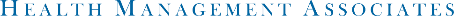 New York: Enhanced Primary Care (EPC)
Capital District Physician’s Health Plan (CDPHP)
Program Highlights2
CDPHP is a physician-founded, community-based, not-for-profit health plan 
In 2008, CDPHP launched the EPC program which features a prospective payment model for primary care services.1
The development of the EPC initiative comprises of two main goals:2
Practice Reform
Ensure members establish and maintain an ongoing relationship with a primary care provider (PCP)
Provide members with integrated and comprehensive patient-centered healthcare in a timely and efficient manner
Reduce patient churn and allow PCPs to spend more time with needier patients
Payment Reform
Replace FFS payments for attributed patients with a value-driven model
Use a unique risk-based global payment model that could increase PCP compensation by as much as 25% over traditional fee-for-service (FFS).
Include performance-based bonuses on achieving targeted quality metrics, increasing potential compensation up to 40% over FFS
Risk-adjusted capitation payment model
Primary care physicians are given a 23% increase in reimbursement for codes covered under the capitation arrangement 
Includes metrics that provide financial bonuses based on providers’ performance
The global payment model plus the financial bonus prospectively compensates PCPs based on each patient’s level of primary care needed 3
CDPHP pays EPC practices on average 50% more than FFS practices, with the addition of a possible bonus 4
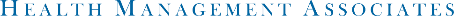 Public Comment
Adjourn
Next DHCC Meeting
Thursday, March 7th, 2024
9:00 a.m. – 11:00 a.m.
Hybrid